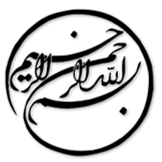 تاثیر اشتراک هیات مدیره بر عملکرد شرکت: در زمینه تنوع جغرافیایی در صنعت رستوران داری
دانشجو:
استاد:
سال تحصیلی
نام درس
چکیده:

هدف مطالعه حاضر بررسی تاثیر اشتراک هیات مدیره بر عملکرد مالی در صنعت رستورانداری بر اساس نظریه وابستگی به منابع است.
مطالعه حاضر نه تنها اثر تاثیر اصلی مثبت اشتراک هیات مدیره بر عملکرد مالی بلکه اثر تعدیل کننده مثبت تنوع جغرافیایی بر رابطه بین اشتراک هیات مدیره و عملکرد شرکت را نشان داد. 
 نتایج مزبور پیامدهایی برای مدیران و سهامداران شرکت های رستورانداری در هنگام انتخاب مدیران به عنوان نماینده سهامداران به همراه دارد.
1/----
فصل اول
عنوان فصل ----------------------
1
1. مقدمه :
هیات مدیره به شدت در تصمیمات استراتژیک و نتایج سازمانی شرکت دخالت دارد (فینکلشتاین و مونی، ۲۰۰۳).
هیات مدیره، به عنوان تیمی منتخب به نمایندگی از سهامداران، از قدرت ضمنی برای اعمال بر دامنه وسیعی از انتخاب های استراتژیک برخوردار است.
به دلیل نقش محوری هیات مدیره، شرکت ها باید با تمرکز بر سرمایه و منابعی که مدیران منتخب جدید برای شرکت به ارمغان می آورند، صلاحیت های متعدد نامزدها را در هنگام گردهمایی هیات مدیره لحاظ نمایند (ناهاپیت و گوشال، 1998؛ کلمن، 1988؛ اوی و همکاران، ۲۰۱۵).
1/----
فصل اول
عنوان فصل ----------------------
1
اشتراک هیات مدیره به وضعیتی اطلاق می گردد که در آن مدیران یک شرکت همزمان دارای مناصب مدیریتی متعددی در شرکت های دیگر بوده که به ایجاد روابط بین شرکتی خاصی منجر می گردد (میزراچی، ۱۹۹۶).
اشتراک هیات مدیره تسهیل کننده توانایی شرکت در هماهنگی مناسب با سایر شرکت های مرتبط استراتژیک بوده که در نهایت منجر به کاهش عدم قطعیت مدیریتی و بهبود عملکرد شرکت می گردد (میزراچی، ۱۹۹۶؛ دیووس و همکاران، ۲۰۰۹).
 با توجه به اینکه اشتراک هیات مدیره منجر به تحمیل بار اضافی بر مدیران می گردد، چنین مدیرانی تعهد مجدانه ای برای تقبل نقش تامین منابع ضروری برای یک شرکت خاص نداشته که منجر تاثیرگذاری غیرمعنی دار و یا حتی منفی بر عملکرد شرکت اصلی می گردد (دیووس و همکاران، 2009؛ فریس، جاگاناتان و آدام، 2003).
1/----
فصل اول
عنوان فصل ----------------------
1